Да припомним
Как събираме и изваждаме десетични дроби? 
Как умножаваме десетични дроби? 
Как делим десетични дроби?
Какъв е приоритетът на операциите при пресмятане на израз?
Действия с десетични дроби. Процент
Математика 6 клас
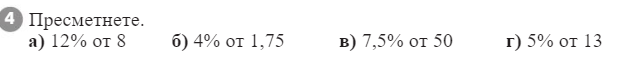 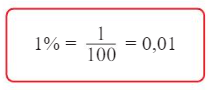 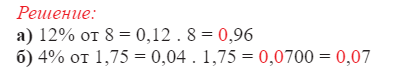 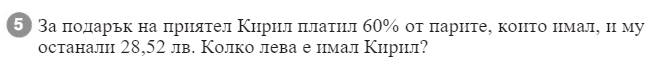 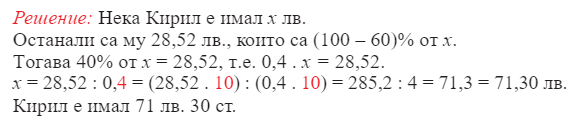 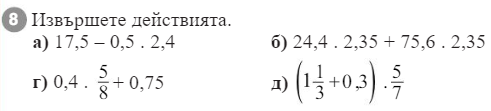 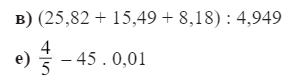 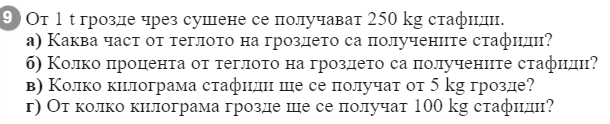 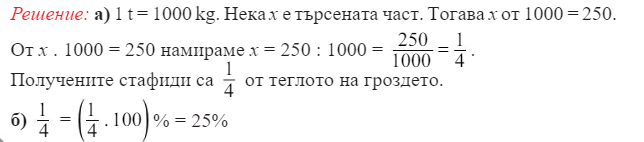 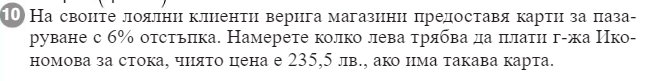 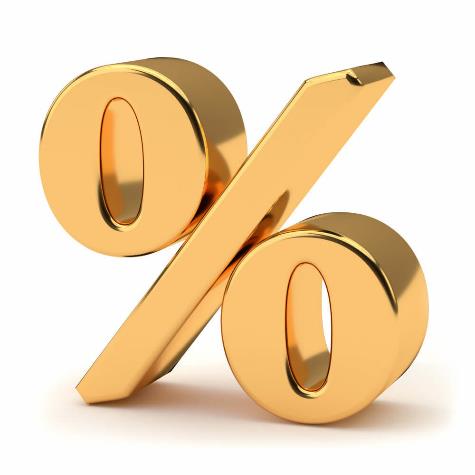 Домашна работа
Учебник – нерешените задачи след урока